Elektronická jízdenka
Pavel Hluska
Obsah
Integrované dopravní systémy
Elektronická jízdenka
úvod
výhody a nevýhody
dotazník
Zdroje
Integrované dopravní systémy
Základní modely řízení
dvouúrovňový
tříúrovňový
Hamburk: 1965
Praha: 1991
JEDNA JÍZDENKA
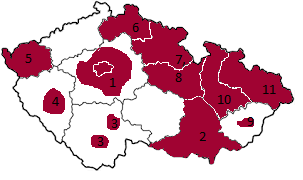 IREDO
VYDIS
ZID
IDSOK
ODIS
PID
IDS JMK
IDS JČ
IDP
IDOK
IDS LK
[Speaker Notes: IREDO (Královehradecký kraj-nespadá do něj MHD), VYDIS (MHD Hradce Králové a Pardubic)]
Elektronická jízdenka
jeden jízdní doklad po celé ČR
MHD+IDS+největší dopravci
webové stránky
vyhledávání spojů
vytvoření účtu
nákup jízdenky
věrnostní systém
Elektronická jízdenka
Nevýhody projektu
konektivita
? zisk ?
ověřování pravosti jízdního dokladu
nutné připojení k internetu
nákladné
Výhody projektu
rychlost
časová úspora
komfort
věrnostní systém
první na trhu
Elektronická jízdenka - dotazník
135 respondentů
10 otázek
kombinace kroužkování a otevřených odpovědí
496 potencionálních zákazníků
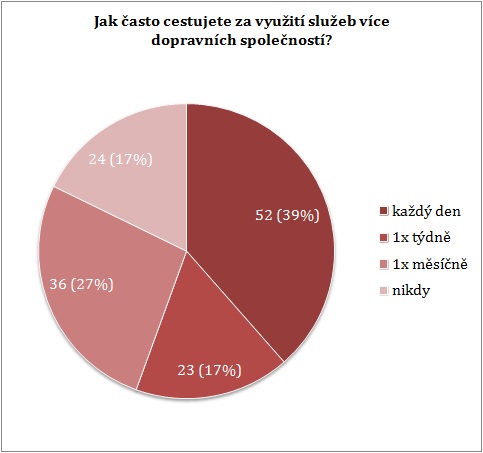 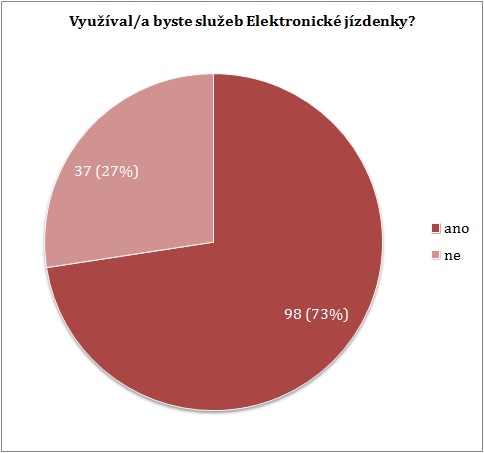 Zdroje
www.cd.cz	[stránky Českých drah]
www.hvv.de	[stránky hamburského IDS]
www.dpp.cz	[stránky Dopravního podniku Praha]
Elektronická jízdenka
Pavel Hluska
VOŠ, SPŠ automobilní a technická České Budějovice
E-mail: phasky@seznam.cz